20XX
年终总结/新年计划/动态模板
前  言
内容主题
ZHUZHI NEIRONG
请在此处输入您的文本，或者复制您的文本粘贴到。请在此处输入您的文本，或者复制您的文本粘贴到。请在此处输入您的文本，或者复制您的文本粘贴到。
点击添加：请在此处输入您的文本，或者复制您的文本粘贴到。
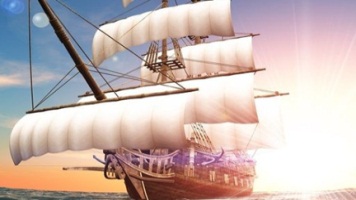 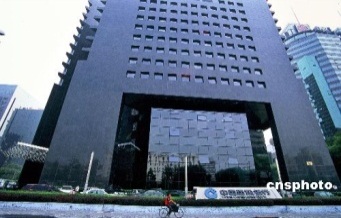 年度工作概述
03
05
02
01
04
CONTENT
目   录
工作完成情况
成功项目展示
工作存在不足
新年工作计划
单击输入标题名称
Company profile
添加标题
在此录入上述图表的综合描述说明，在此录入上述图表的综合描述说明，在此录入上述图表的综合描述说明，在此录入上述图表的综合描述说明，在此录入上述图表的综合描述说明
添加标题
添加标题
添加标题
添加标题
在此录入上述图表的描述说明，在此录入上述图表的描述说明。
在此录入上述图表的描述说明，在此录入上述图表的描述说明。
在此录入上述图表的描述说明，在此录入上述图表的描述说明。
在此录入上述图表的描述说明，在此录入上述图表的描述说明。
单击输入标题名称
Company profile
图片替换
单击选中图片，右键，更改图片，文件，选择你要的图片即可（备注，建议使用图片前先将图片裁剪成如图差不多的长方形，图片不会变形）
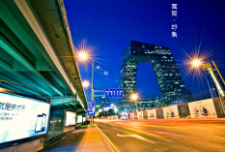 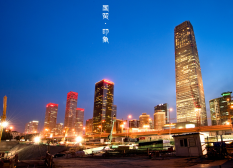 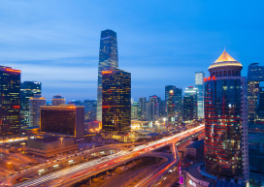 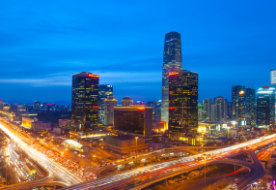 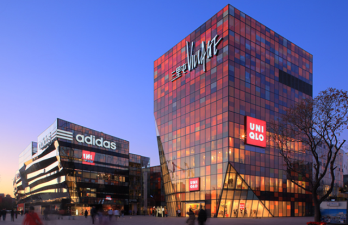 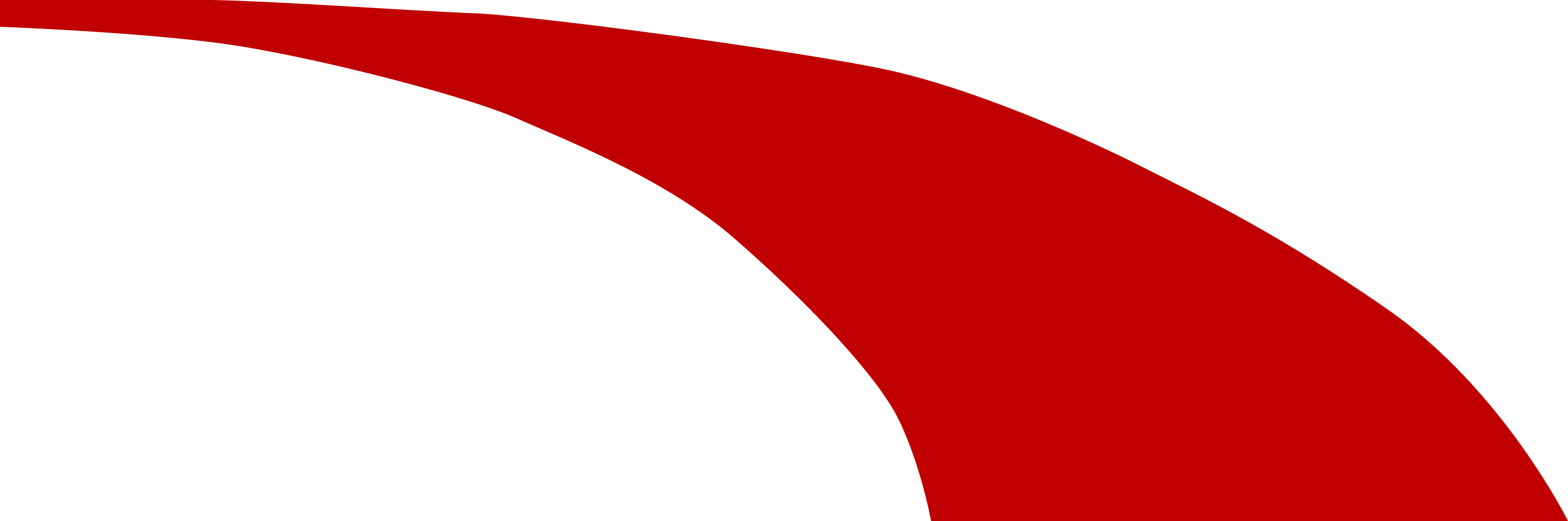 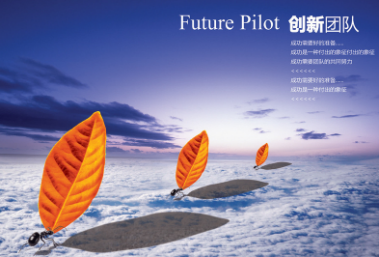 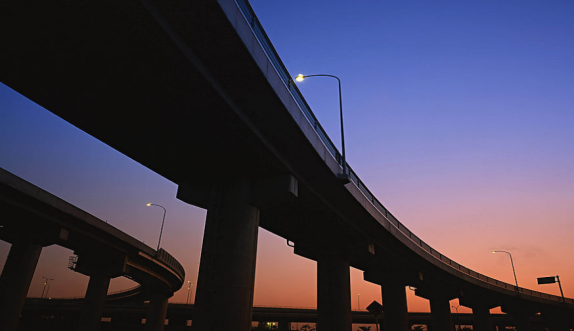 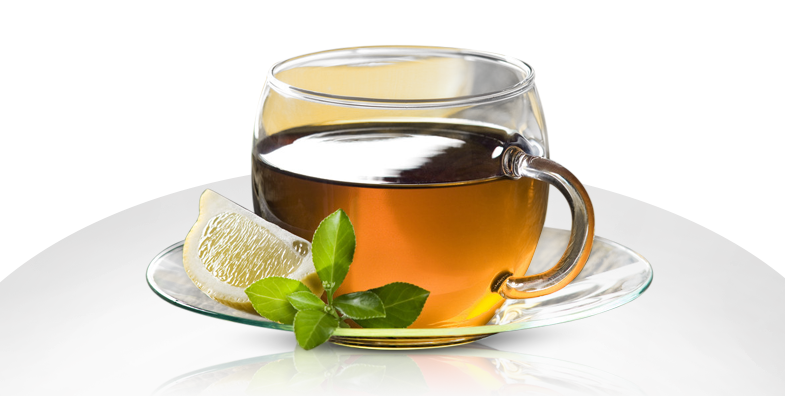 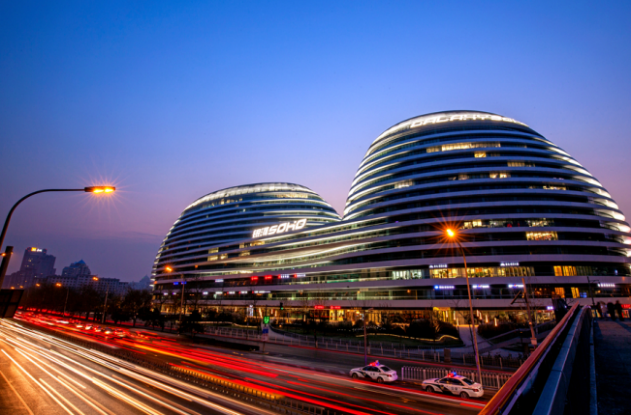 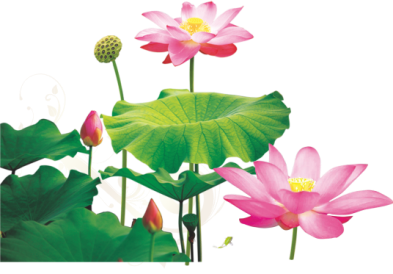 单击输入标题名称
Company profile
添加需要标题
添加需要标题
添加需要标题
添加需要标题
添加需要标题
您的内容打在这里，或者通过复制您的文本后，在此框中选择粘贴，并选择只保留文字。
您的内容打在这里，或者通过复制您的文本后，在此框中选择粘贴，并选择只保留文字。
您的内容打在这里，或者通过复制您的文本后，在此框中选择粘贴，并选择只保留文字。
您的内容打在这里，或者通过复制您的文本后，在此框中选择粘贴，并选择只保留文字。
您的内容打在这里，或者通过复制您的文本后，在此框中选择粘贴，并选择只保留文字。
单击输入标题名称
Company profile
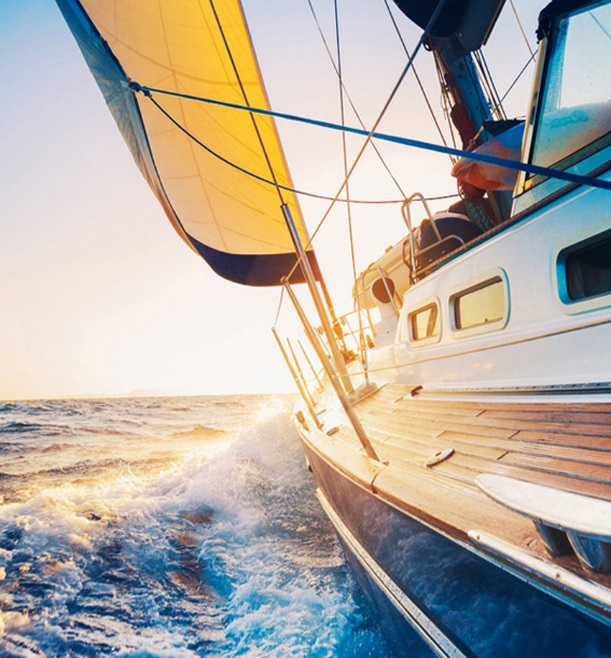 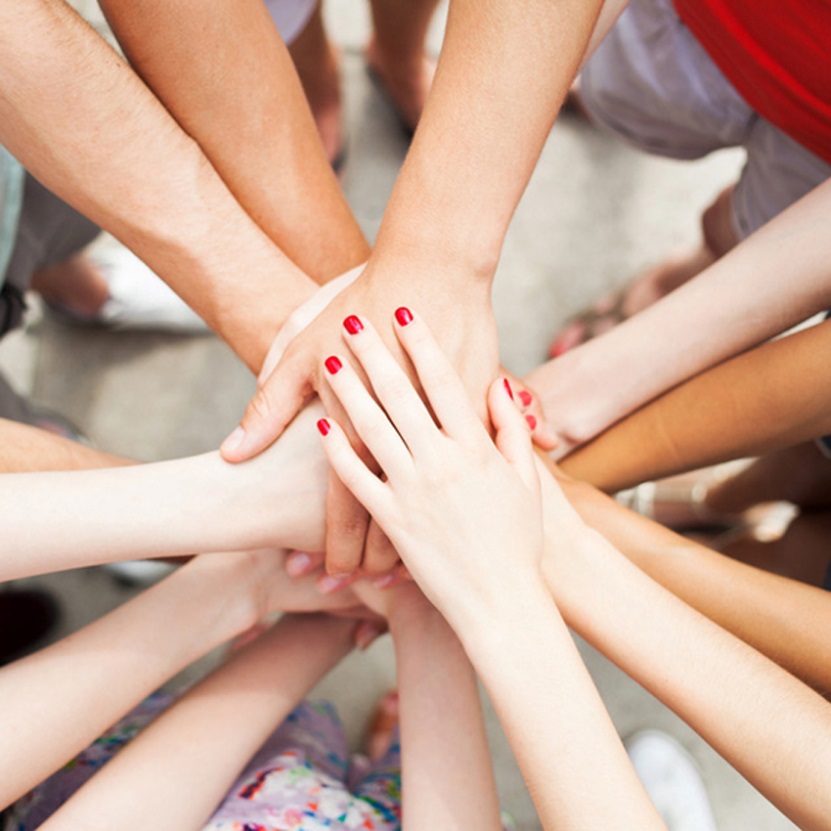 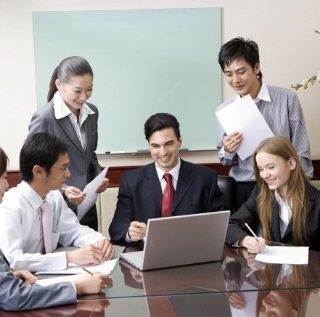 Prescriptive
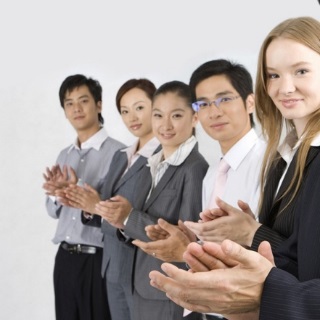 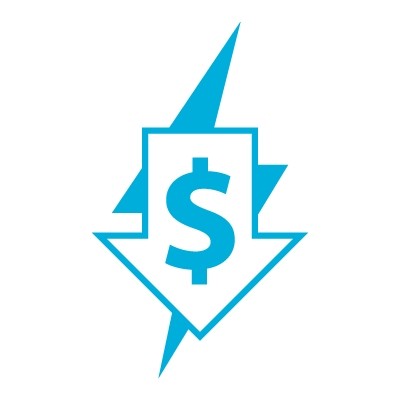 Cost Effective
点击添加文字内容点击添加文字内容点击添加文字内容点击添加文字内容点击添加文字内容点击添加文字内容点击添加文字内容点击添加文字内容点击添加文字内容点击添加文字内容点击添加文字内容点击添加文字内容
单击输入标题名称
Company profile
点击输入标题内容
本模板所有颜色、图标均符合中国移动推出4G业务以后的VIS规范，所有图标均非图片格式，因此可以编辑、换色、放大。版式设计简约、实用，所有页面均有动画效果。
点击输入标题内容
漂亮的动态封面，各种精制的动态图形，包含各种逻辑关系图、图表、图文混排，让您制作PPT省时省力。所有图型均根据不同类型设有动画效果。
点击输入标题内容
模板规划出了封面、前言、目录页、过渡页、内容页，让您制起PPT条理清楚，节省时间。
年度工作概述
03
05
02
01
04
CONTENT
目   录
工作完成情况
成功项目展示
工作存在不足
新年工作计划
单击输入标题名称
Company profile
04
01
请替换文字内容，点击添加相关标题文字，修改文字内容，也可以直接复制你的内容到此。
01
请替换文字内容，点击添加相关标题文字，修改文字内容，也可以直接复制你的内容到此。
06
02
03
请替换文字内容，点击添加相关标题文字，修改文字内容，也可以直接复制你的内容到此。
02
请替换文字内容，点击添加相关标题文字，修改文字内容，也可以直接复制你的内容到此。
05
04
03
请替换文字内容，点击添加相关标题文字，修改文字内容，也可以直接复制你的内容到此。
请替换文字内容，点击添加相关标题文字，修改文字内容，也可以直接复制你的内容到此。
单击输入标题名称
Company profile
请替换文字内容
请替换文字内容
请替换文字内容
请替换文字内容，点击添加相关标题文字，修改文字内容，也可以直接复制你的内容到此。请替换文字内容，点击添加相关标题文字，修改文字内容，也可以直接复制你的内容到此。请替换文字内容，点击添加相关标题文字，修改文字内容，也可以直接复制你的内容到此。
请替换文字内容，点击添加相关标题文字，修改文字内容，也可以直接复制你的内容到此。请替换文字内容，点击添加相关标题文字，修改文字内容，也可以直接复制你的内容到此。请替换文字内容，点击添加相关标题文字，修改文字内容，也可以直接复制你的内容到此。
请替换文字内容，点击添加相关标题文字，修改文字内容，也可以直接复制你的内容到此。请替换文字内容，点击添加相关标题文字，修改文字内容，也可以直接复制你的内容到此。请替换文字内容，点击添加相关标题文字，修改文字内容，也可以直接复制你的内容到此。
单击输入标题名称
Company profile
输入标题文字
输入标题文字
输入标题文字
替换图片方法
单击选中图片，右键，设置图片格式，填充，图片或文理填充，文件，选择你要的图片即可（备注，建议使用图片前先将图片裁剪成如图差不多的长方形，图片不会变形）
单击输入标题名称
Company profile
文字内容
文字内容
文字内容
文字内容
文字内容
请替换文字内容
请替换文字内容，点击添加相关标题文字，修改文字内容，也可以直接复制你的内容到此。
请替换文字内容
请替换文字内容
请替换文字内容，点击添加相关标题文字，修改文字内容，也可以直接复制你的内容到此。
请替换文字内容，点击添加相关标题文字，修改文字内容，也可以直接复制你的内容到此。
请替换文字内容
请替换文字内容
请替换文字内容，点击添加相关标题文字，修改文字内容，也可以直接复制你的内容到此。
请替换文字内容，点击添加相关标题文字，修改文字内容，也可以直接复制你的内容到此。
2016
2017
2018
2019
2020
单击输入标题名称
Company profile
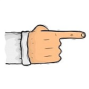 年度工作概述
03
05
02
01
04
CONTENT
目   录
工作完成情况
成功项目展示
工作存在不足
新年工作计划
单击输入标题名称
Company profile
点击此处
添加内容
点击添加文字内容点击添加文字内容点击添加文字内容
点击添加文字内容点击添加文字内容点击添加文字内容
点击添加文字内容点击添加文字内容点击添加文字内容
点击添加文字内容点击添加文字内容点击添加文字内容
点击此处
添加内容
点击此处
添加内容
点击此处
添加内容
标题
内容
标题
内容
标题
内容
标题
内容
标题
内容
单击输入标题名称
Company profile
请在此处添加文字内容请在此处添加文字内容
请在此处添加文字内容请在此处添加文字内容
请在此处添加文字内容请在此处添加文字内容
请在此处添加文字内容请在此处添加文字内容
单击输入标题名称
Company profile
01
此处添加详细文本描述，建议与标题相关并符合整体语言风格，语言描述尽量简洁生动。尽量将每页幻灯片的字数控制在200字以内，据统计每页幻灯片的最好控制在5分钟之内。
发展
趋势
02
此处添加详细文本描述，建议与标题相关并符合整体语言风格，语言描述尽量简洁生动。尽量将每页幻灯片的字数控制在200字以内，据统计每页幻灯片的最好控制在5分钟之内。
消费
习惯
03
此处添加详细文本描述，建议与标题相关并符合整体语言风格，语言描述尽量简洁生动。尽量将每页幻灯片的字数控制在200字以内，据统计每页幻灯片的最好控制在5分钟之内。
政策
扶持
单击输入标题名称
Company profile
请替换文字内容
请替换文字内容
01
02
请替换文字内容，点击添加相关标题文字，修改文字内容，也可以直接复制你的内容到此。
请替换文字内容，点击添加相关标题文字，修改文字内容，也可以直接复制你的内容到此。
请替换文字内容
请替换文字内容
03
04
请替换文字内容，点击添加相关标题文字，修改文字内容，也可以直接复制你的内容到此。
请替换文字内容，点击添加相关标题文字，修改文字内容，也可以直接复制你的内容到此。
年度工作概述
03
05
02
01
04
CONTENT
目   录
工作完成情况
成功项目展示
工作存在不足
新年工作计划
单击输入标题名称
Company profile
01
02
随着计算机技术的发展及印刷技术进步，平面设计在视觉感观领域的表现也越来越丰富，这真正的对今天的平面设计的。
随着计算机技术的发展及印刷技术进步，平面设计在视觉感观领域的表现也越来越丰富，这真正的对今天的平面设计的。
04
03
随着计算机技术的发展及印刷技术进步，平面设计在视觉感观领域的表现也越来越丰富，这真正的对今天的平面设计的。
随着计算机技术的发展及印刷技术进步，平面设计在视觉感观领域的表现也越来越丰富，这真正的对今天的平面设计的。
Secure and compliant environment
LOB Applications
Business value
Collaboration needs
Mobility
Business value
Collaboration needs
LOB Applications
Engagement with technology
Mobility
Proxi LOB applications
Public Collaboration
Mobility
Enablement
单击输入标题名称
Company profile
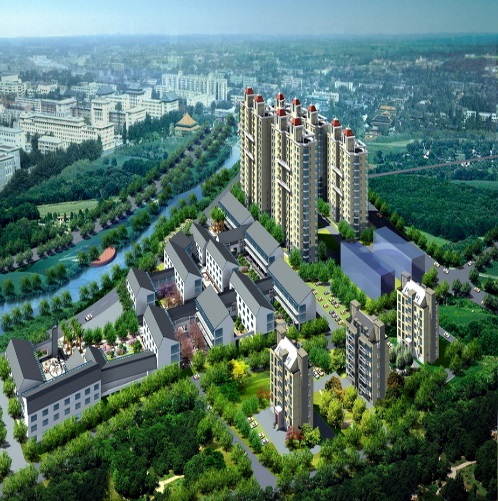 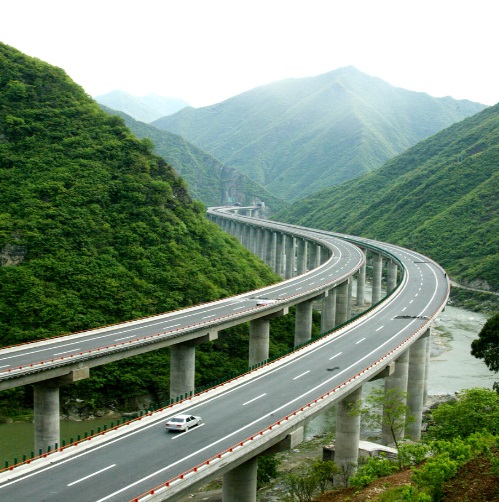 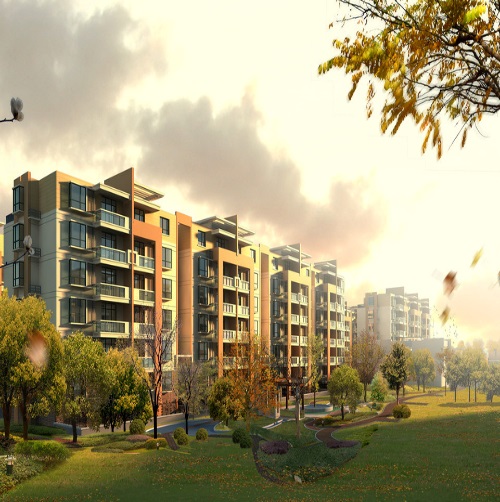 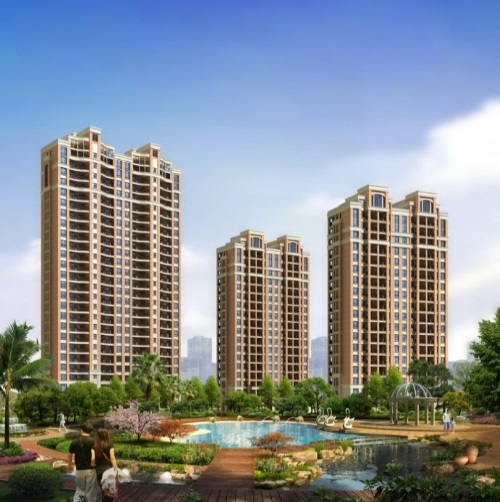 单击此处添加内容
单击此处添加内容
单击此处添加内容
单击此处添加内容
单击输入标题名称
Company profile
20XX
20XX
20XX
20XX
请替换文字内容
请替换文字内容
请替换文字内容，点击添加相关标题文字，修改文字内容，也可以直接复制你的内容到此。
请替换文字内容，点击添加相关标题文字，修改文字内容，也可以直接复制你的内容到此。
请替换文字内容
请替换文字内容
请替换文字内容
请替换文字内容
请替换文字内容
请替换文字内容
请替换文字内容，点击添加相关标题文字，修改文字内容，也可以直接复制你的内容到此。
请替换文字内容，点击添加相关标题文字，修改文字内容，也可以直接复制你的内容到此。
单击输入标题名称
Company profile
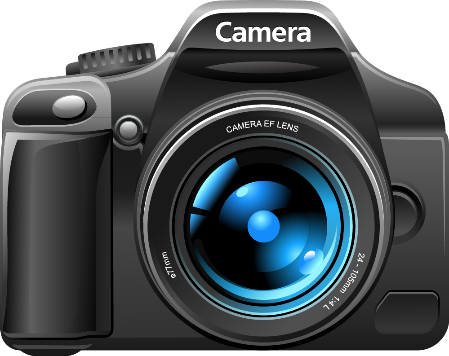 标题文字
单击输入文字内容
单击输入文字内容
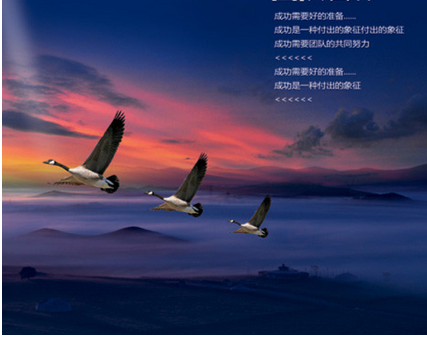 替换图片方法
单击选中图片，右键，设置图片格式，填充，图片或文理填充，文件，选择你要的图片即可（备注，建议使用图片前先将图片裁剪成如图差不多的长方形，图片不会变形）
标题文字
单击输入文字内容
单击输入文字内容
单击输入标题名称
Company profile
文本
请替换文字内容
请替换文字内容，点击添加相关标题文字，修改文字内容，也可以直接复制你的内容到此。请替换文字内容，点击添加相关标题文字，修改文字内容，也可以直接复制你的内容到此。请替换文字内容，点击添加相关标题文字，修改文字内容，也可以直接复制你的内容到此。请替换文字内容，点击添加相关标题文字，修改文字内容，也可以直接复制你的内容到此。
文本
请替换文字内容，点击添加相关标题文字，修改文字内容，也可以直接复制你的内容到此。请替换文字内容，点击添加相关标题文字，修改文字内容，也可以直接复制你的内容到此。请替换文字内容，点击添加相关标题文字，修改文字内容，也可以直接复制你的内容到此。请替换文字内容，点击添加相关标题文字，修改文字内容，也可以直接复制你的内容到此。
文字
文字
文字
文字
文字
文字
请替换文字内容
请替换文字内容
请替换文字内容
请替换文字内容
请替换文字内容
请替换文字内容
年度工作概述
03
05
02
01
04
CONTENT
目   录
工作完成情况
成功项目展示
工作存在不足
新年工作计划
单击输入标题名称
Company profile
文字
文字
请替换文字内容，点击添加相关标题文字，修改文字内容，也可以直接复制你的内容到此。
请替换文字内容，点击添加相关标题文字，修改文字内容，也可以直接复制你的内容到此。
文字
文字
请替换文字内容，点击添加相关标题文字，修改文字内容，也可以直接复制你的内容到此。
请替换文字内容，点击添加相关标题文字，修改文字内容，也可以直接复制你的内容到此。
单击输入标题名称
Company profile
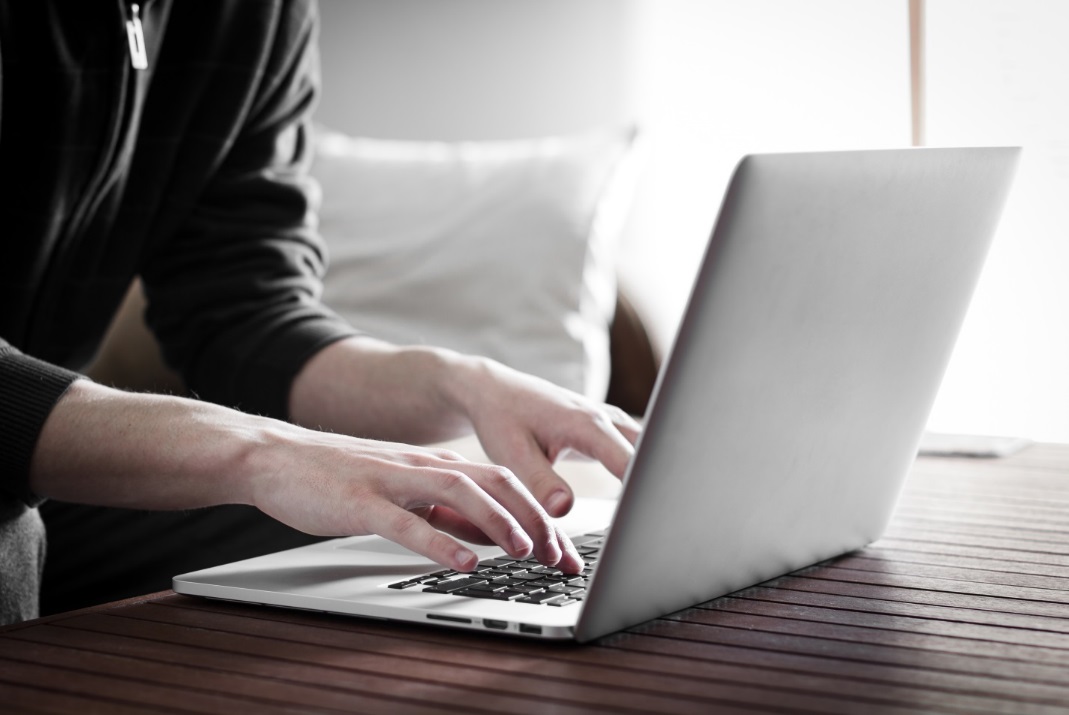 点击添加标题内容
点击添加标题内容
点击添加标题内容
点击此处添加文字说明内容，可以通过复制您的文本内容，在此文本框粘贴并选择只保留文字。
点击此处添加文字说明内容，可以通过复制您的文本内容，在此文本框粘贴并选择只保留文字。
点击此处添加文字说明内容，可以通过复制您的文本内容，在此文本框粘贴并选择只保留文字。
企业使命
无论一小步还是一大步都要带动人类的进步。
合作共赢  
制胜未来
企业宗旨
发展员工 成就客户
回报股东 强大国家
核心价值
合作共赢  务实创新
经营理念
诚信  敬业  责任  创新
单击输入标题名称
Company profile
单击输入标题名称
Company profile
请替换文字内容，点击添加相关标题文字，修改文字内容，也可以直接复制你的内容到此。
请替换文字内容，点击添加相关标题文字，修改文字内容，也可以直接复制你的内容到此。
请替换文字内容，点击添加相关标题文字，修改文字内容，也可以直接复制你的内容到此。
请替换文字内容，点击添加相关标题文字，修改文字内容，也可以直接复制你的内容到此。
文字内容
文字内容
文字内容
文字内容
请替换文字内容，点击添加相关标题文字，修改文字内容，也可以直接复制你的内容到此。
文字内容
文字内容
请替换文字内容，点击添加相关标题文字，修改文字内容，也可以直接复制你的内容到此。
单击输入标题名称
Company profile
01
02
03
请替换文字内容
请替换文字内容
请替换文字内容
请替换文字内容，点击添加相关标题文字，修改文字内容，也可以直接复制你的内容到此。请替换文字内容，点击添加相关标题文字，修改文字内容，也可以直接复制你的内容到此。
请替换文字内容，点击添加相关标题文字，修改文字内容，也可以直接复制你的内容到此。请替换文字内容，点击添加相关标题文字，修改文字内容，也可以直接复制你的内容到此。
请替换文字内容，点击添加相关标题文字，修改文字内容，也可以直接复制你的内容到此。请替换文字内容，点击添加相关标题文字，修改文字内容，也可以直接复制你的内容到此。
04
06
05
请替换文字内容
请替换文字内容
请替换文字内容
请替换文字内容，点击添加相关标题文字，修改文字内容，也可以直接复制你的内容到此。
请替换文字内容，点击添加相关标题文字，修改文字内容，也可以直接复制你的内容到此。请替换文字内容，点击添加相关标题文字，修改文字内容，也可以直接复制你的内容到此。
请替换文字内容，点击添加相关标题文字，修改文字内容，也可以直接复制你的内容到此。请替换文字内容，点击添加相关标题文字，修改文字内容，也可以直接复制你的内容到此。
20XX
谢谢大家的观看